Bài giảng thiết kế bởi: Hương Thảo - tranthao121004@gmail.com
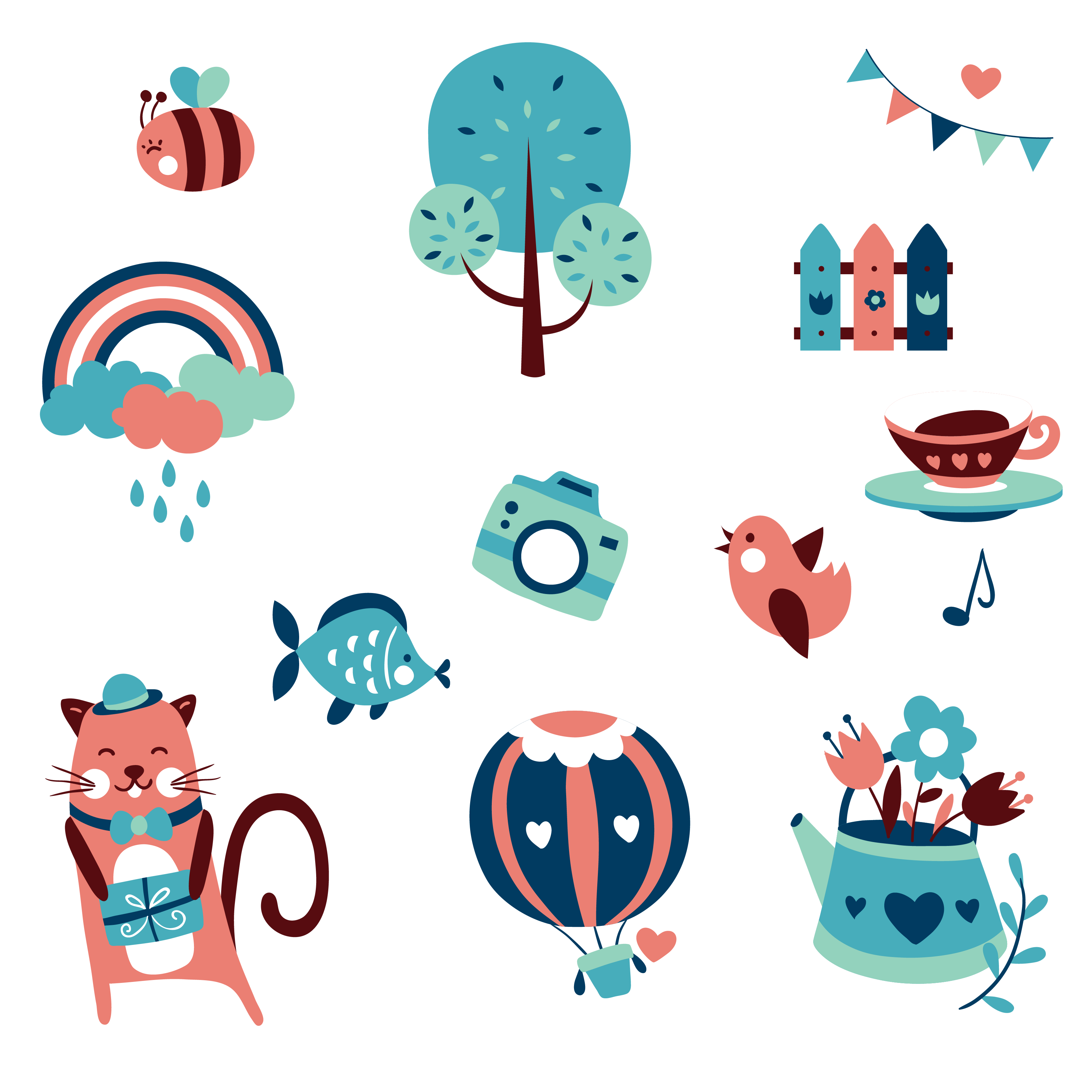 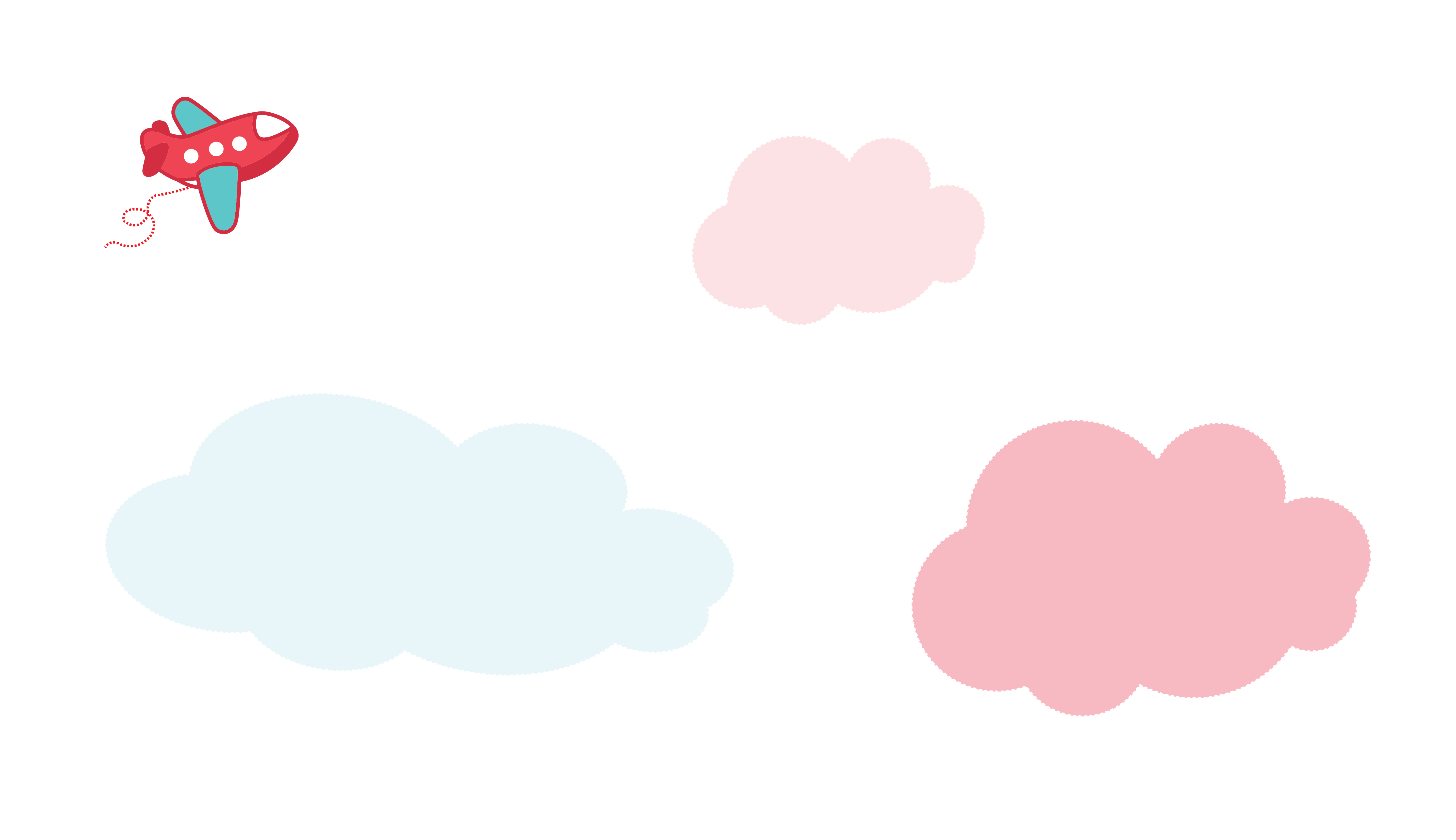 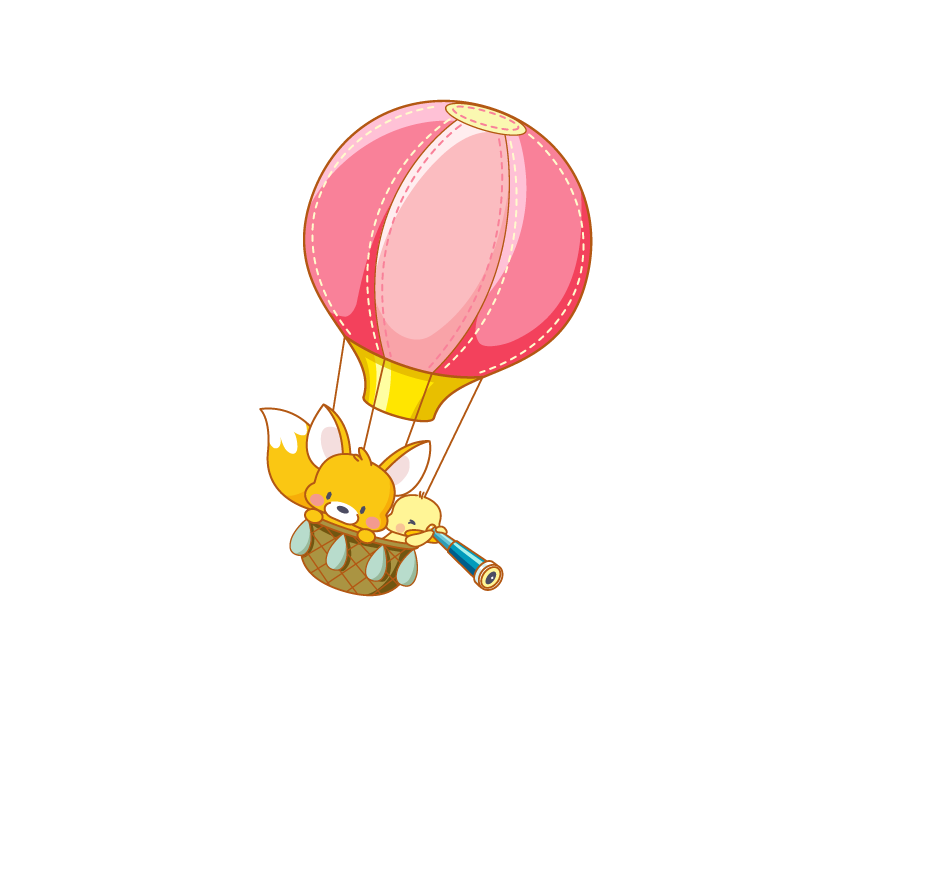 Nói và nghe
(t4)
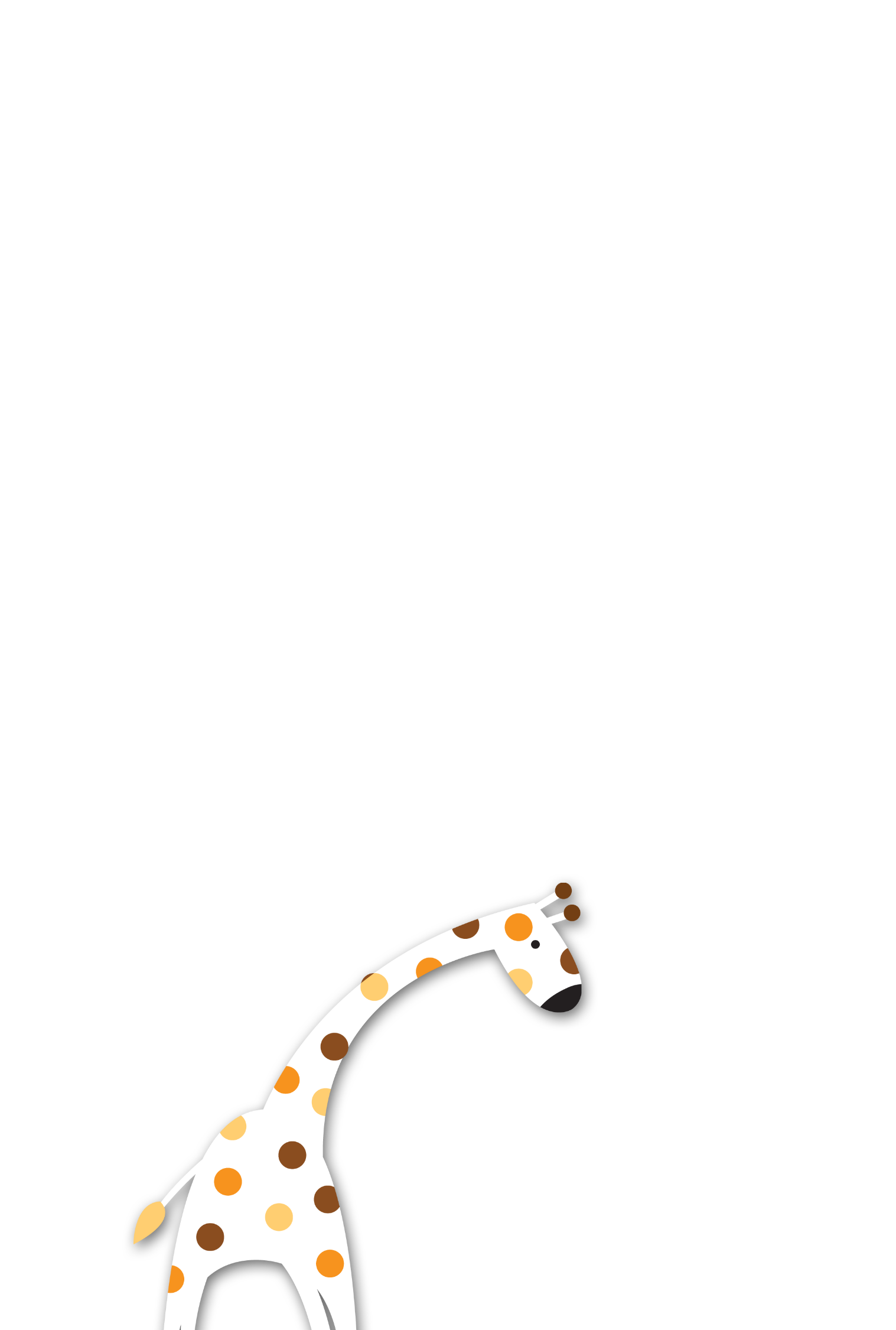 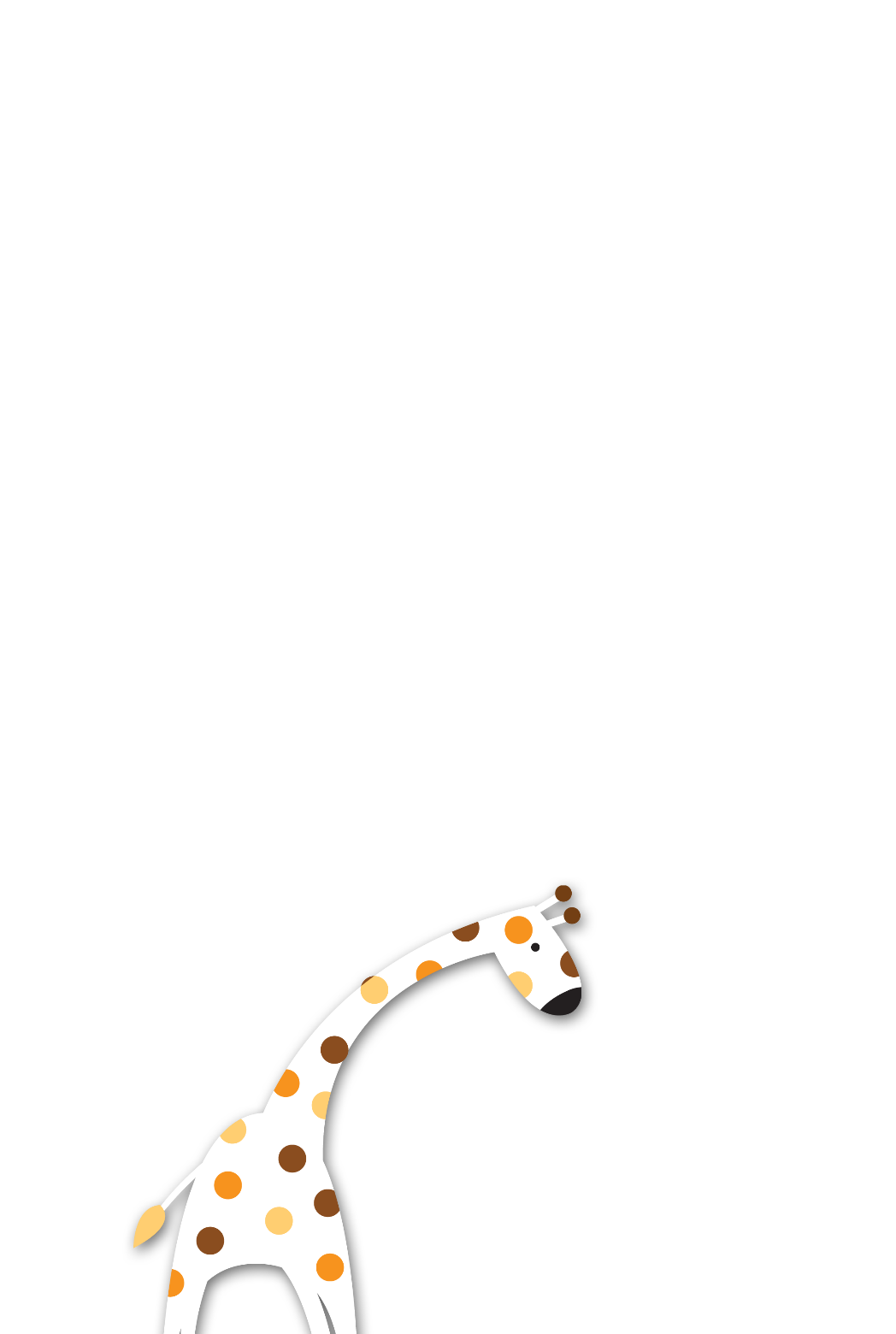 [Speaker Notes: Bài giảng thiết kế bởi: Hương Thảo - tranthao121006@gmail.com]
1. Nói những điều em thích về trường của em.
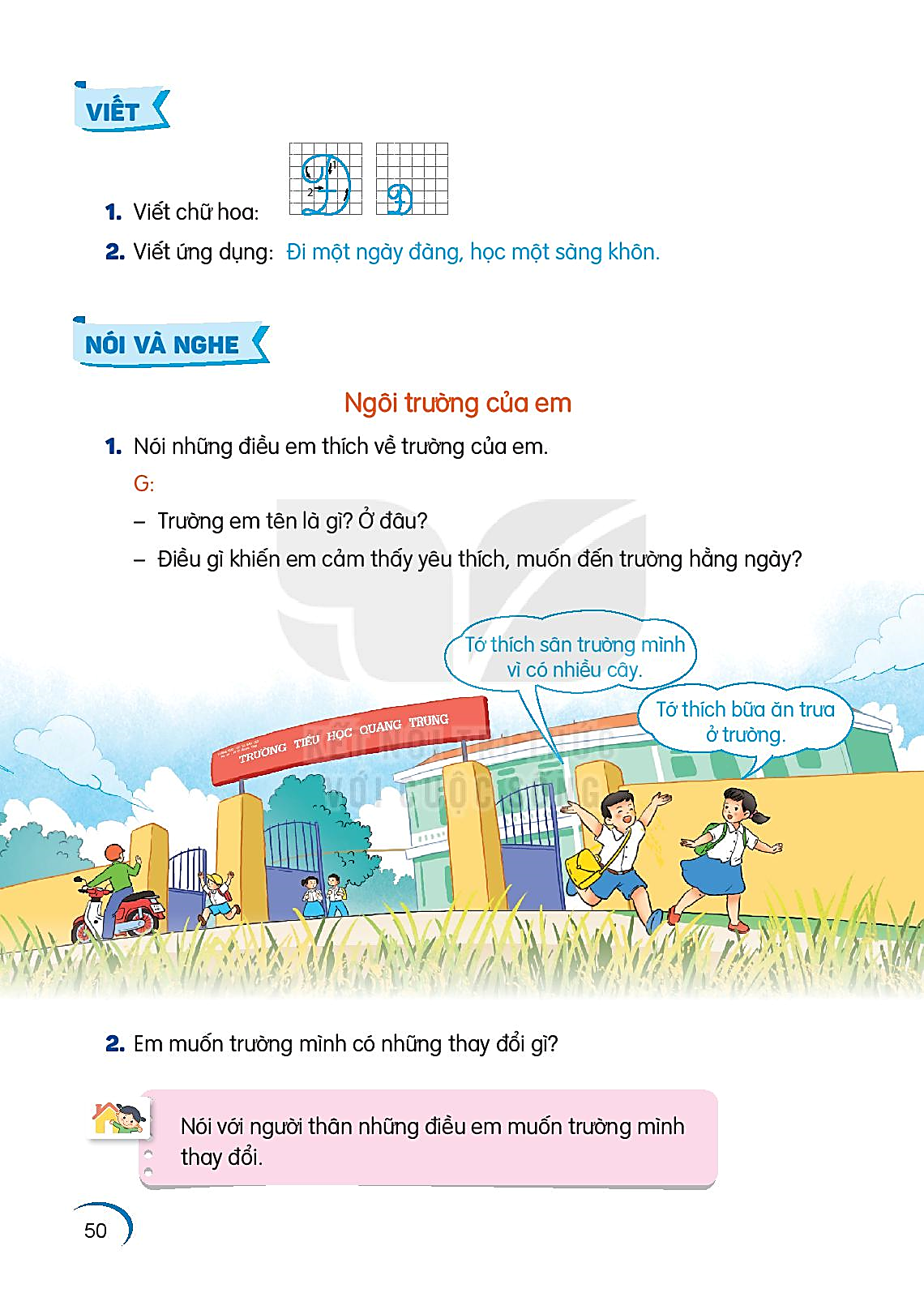 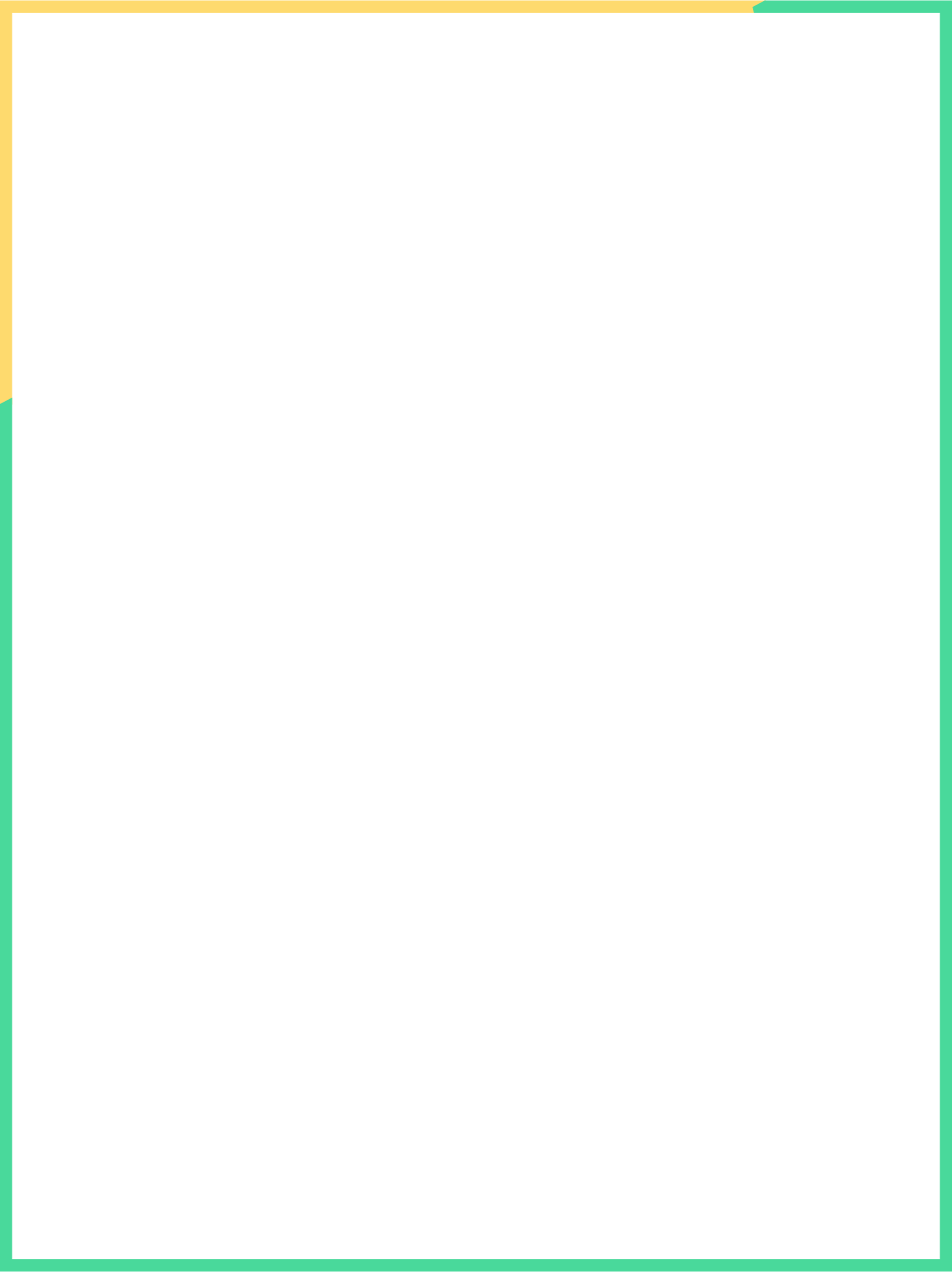 2. Con muốn trường mình có những thay đổi gì?
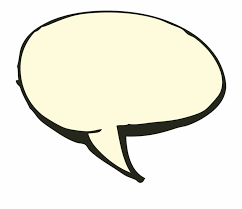 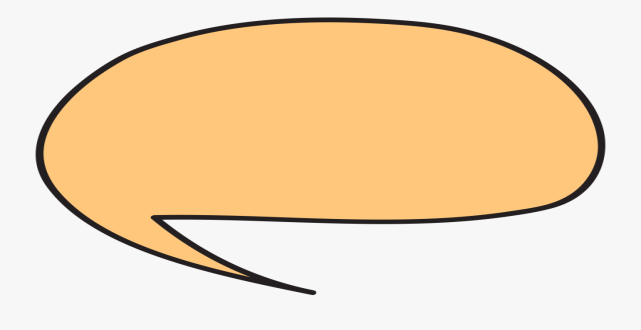 Mình muốn có bể bơi.
Mình muốn sân trường có nhiều cây xanh
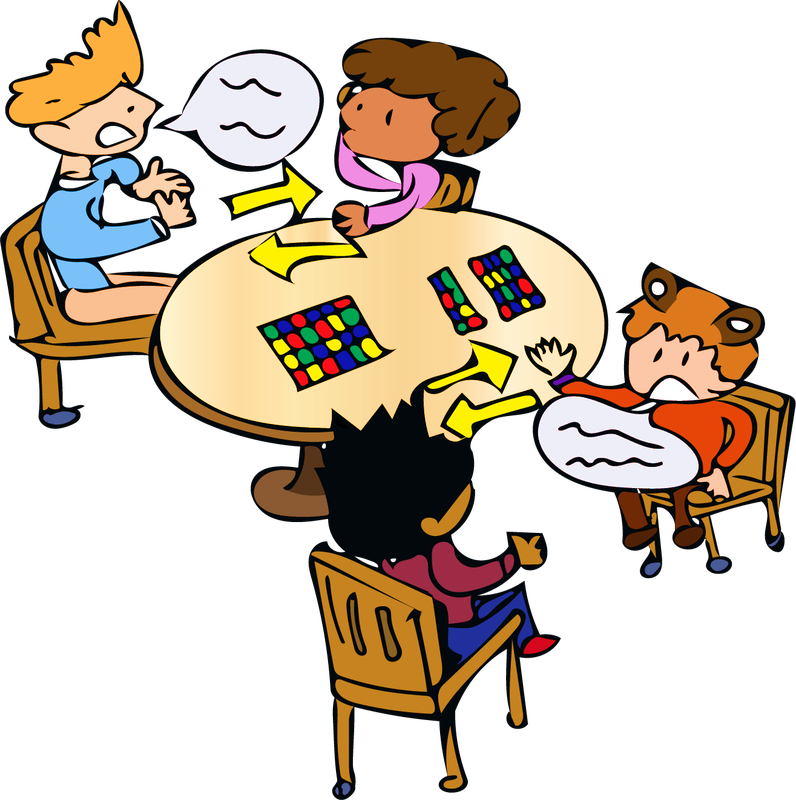 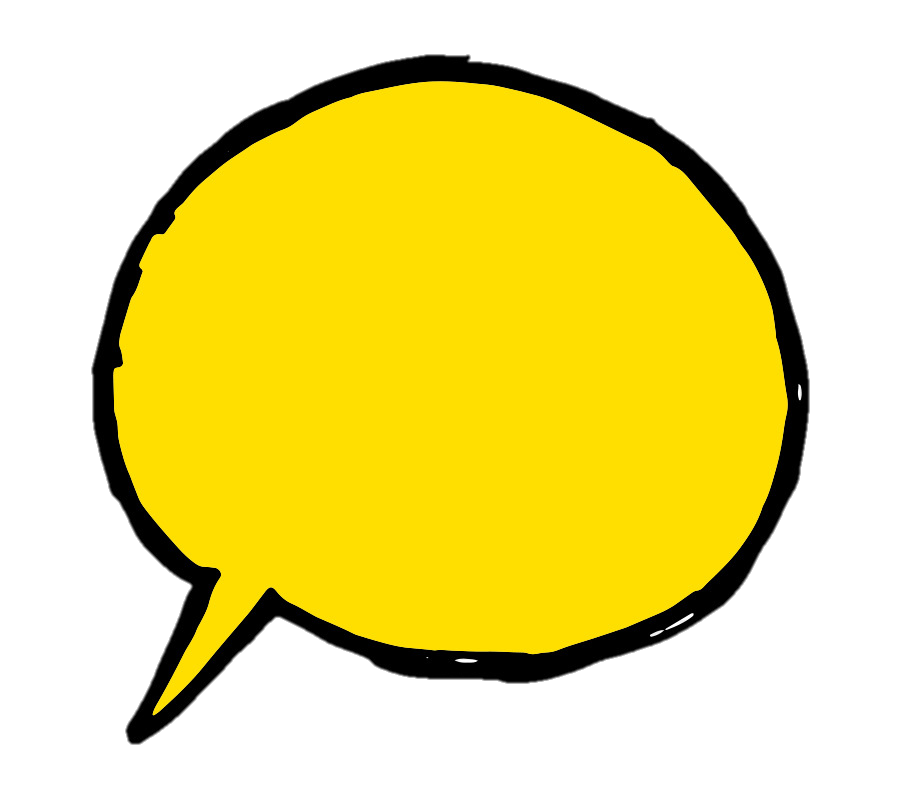 Mình muốn phòng học rộng hơn
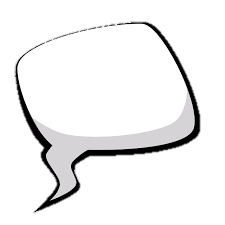 Mình muốn sân trường rộng hơn.
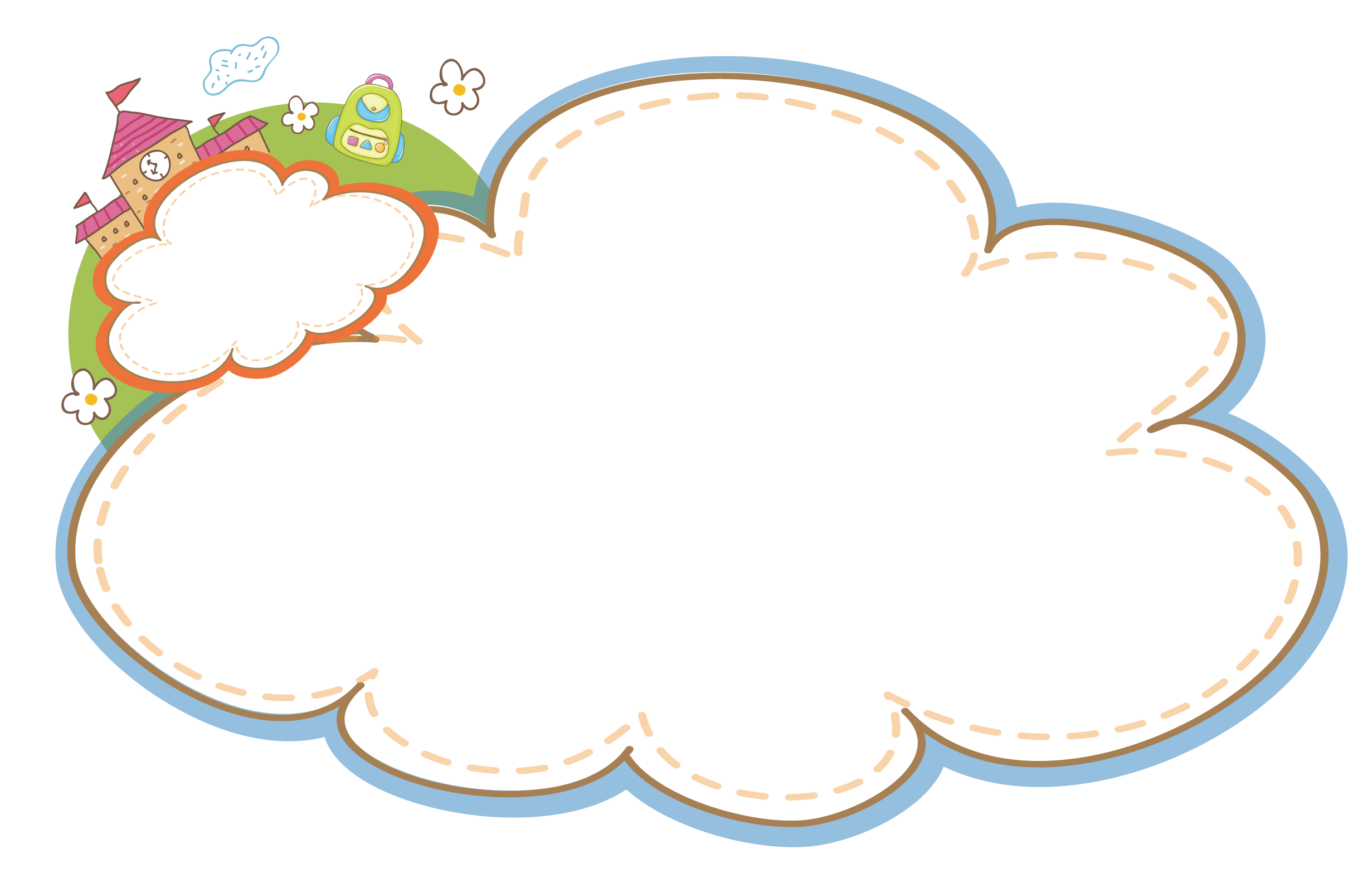 Củng cố bài học
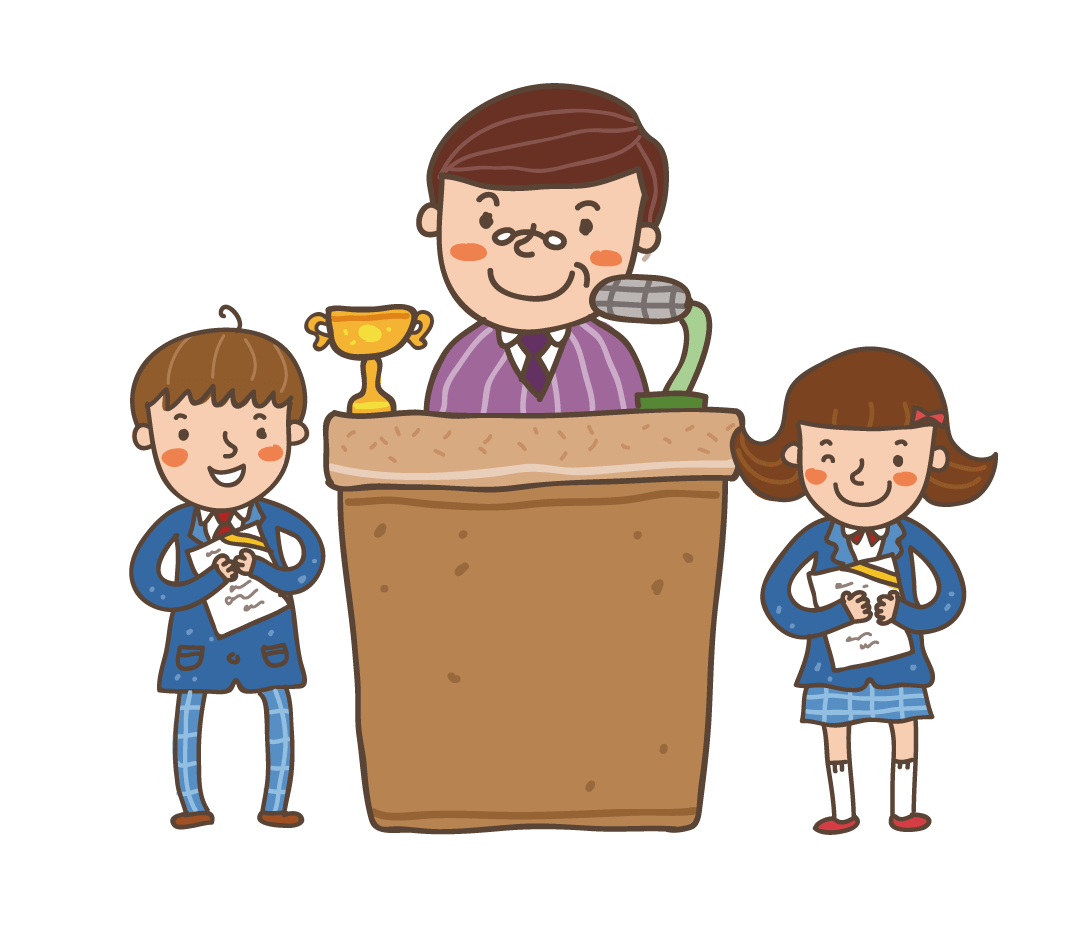